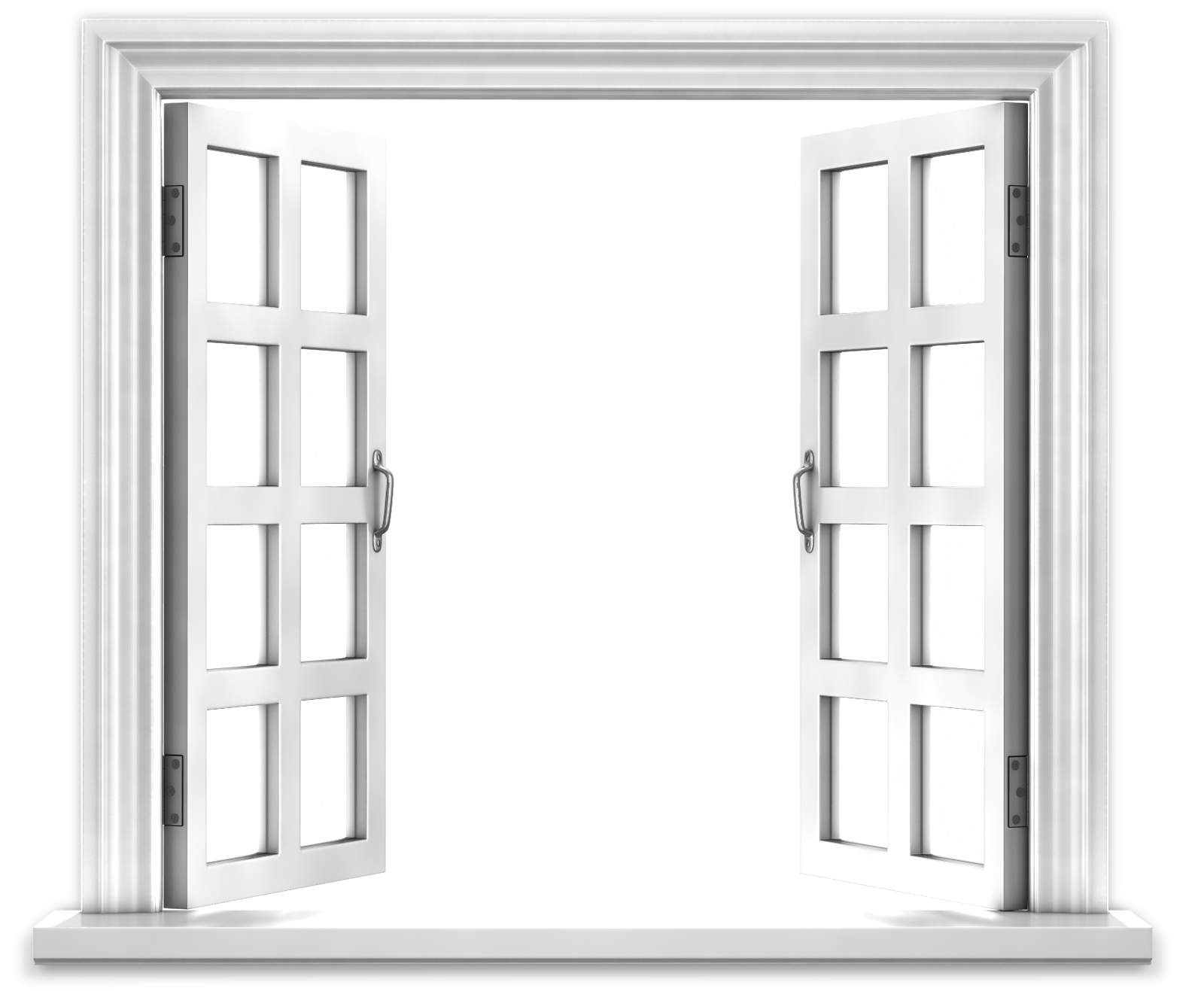 School Committee role 
in financial oversight
OUTSIDE
of budget season
[Speaker Notes: Why does it matter that the contract of the SBO is with the School Committee]
What is the School Committee authority?
Why does it matter?
“A school committee may award a contract to a superintendent of schools or a school business administrator for periods not exceeding six years…”
MGL Ch.71, sec.41
[Speaker Notes: Contract of SBO is with the school committee]
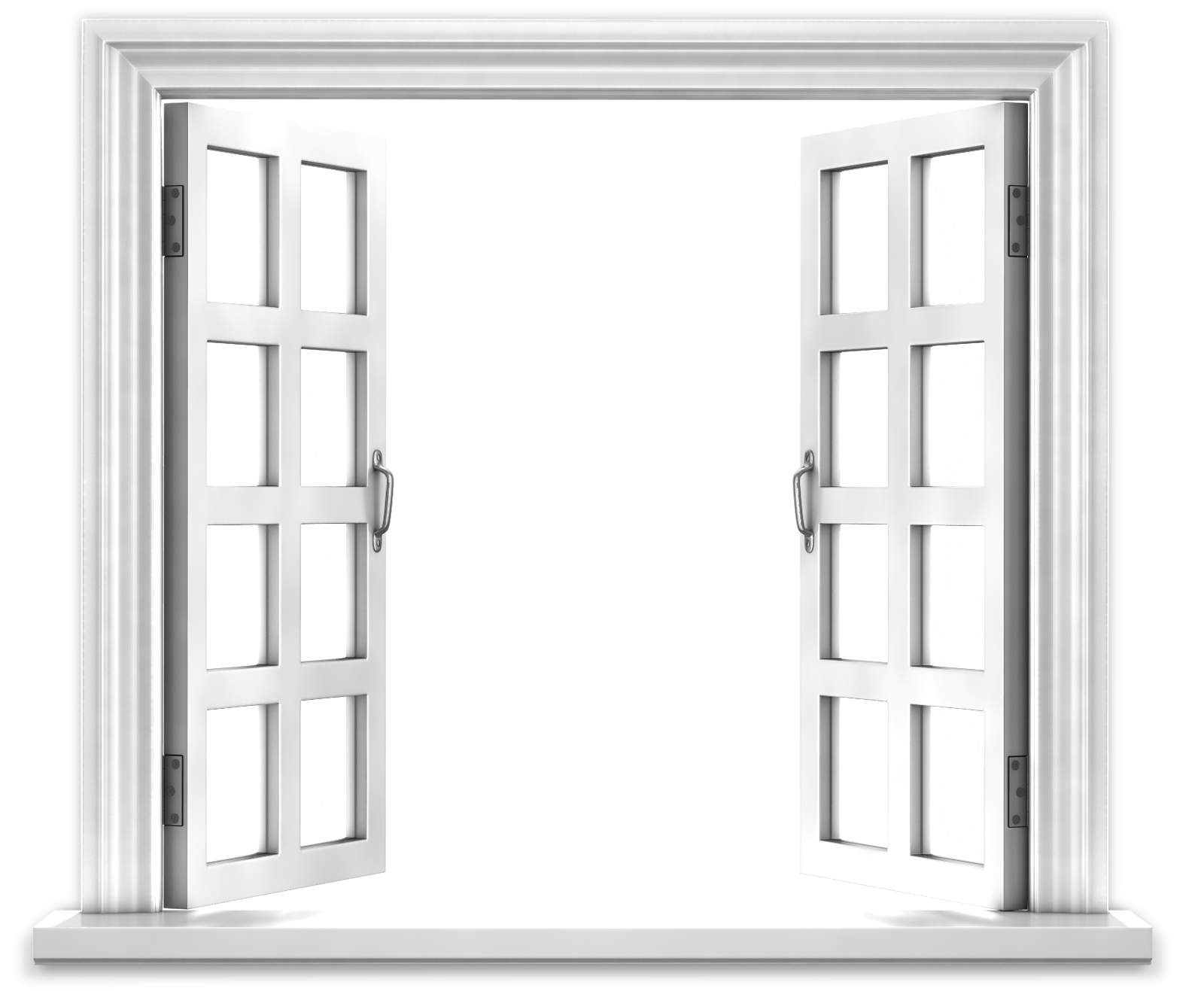 TRUST
[Speaker Notes: Why does it matter that the contract of the SBO is with the School Committee]
“The selectmen and all boards, committees, heads of departments and officers authorized to expend money shall approve and transmit to the town accountant as often as once each month all bills, drafts, orders and pay rolls chargeable to the respective appropriations of which they have the expenditure.”
MGL Ch.41, Sec.56
[Speaker Notes: warrants]
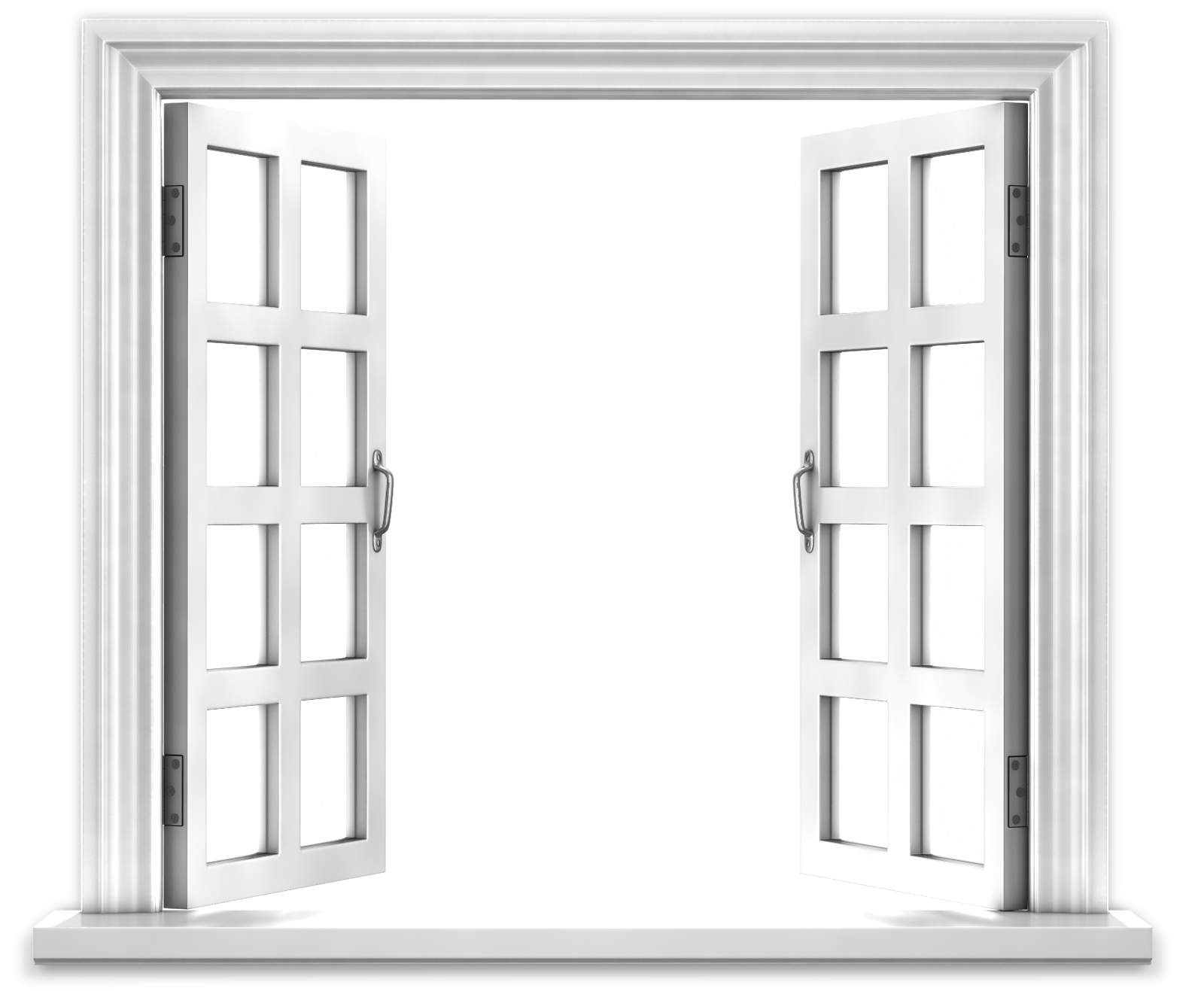 check
and
balance
[Speaker Notes: Why does it matter that warrants are signed and reviewed by the school committee]
“School committees of cities and towns and regional district school committees may accept grants or gifts for educational purposes from federal, state, county and municipal governments or agencies thereof, charitable foundations and private corporations and disburse the same for such purposes.”
MGL Ch.71, Sec.37A
[Speaker Notes: Acceptance of grants and gifts (share both MGLs?)]
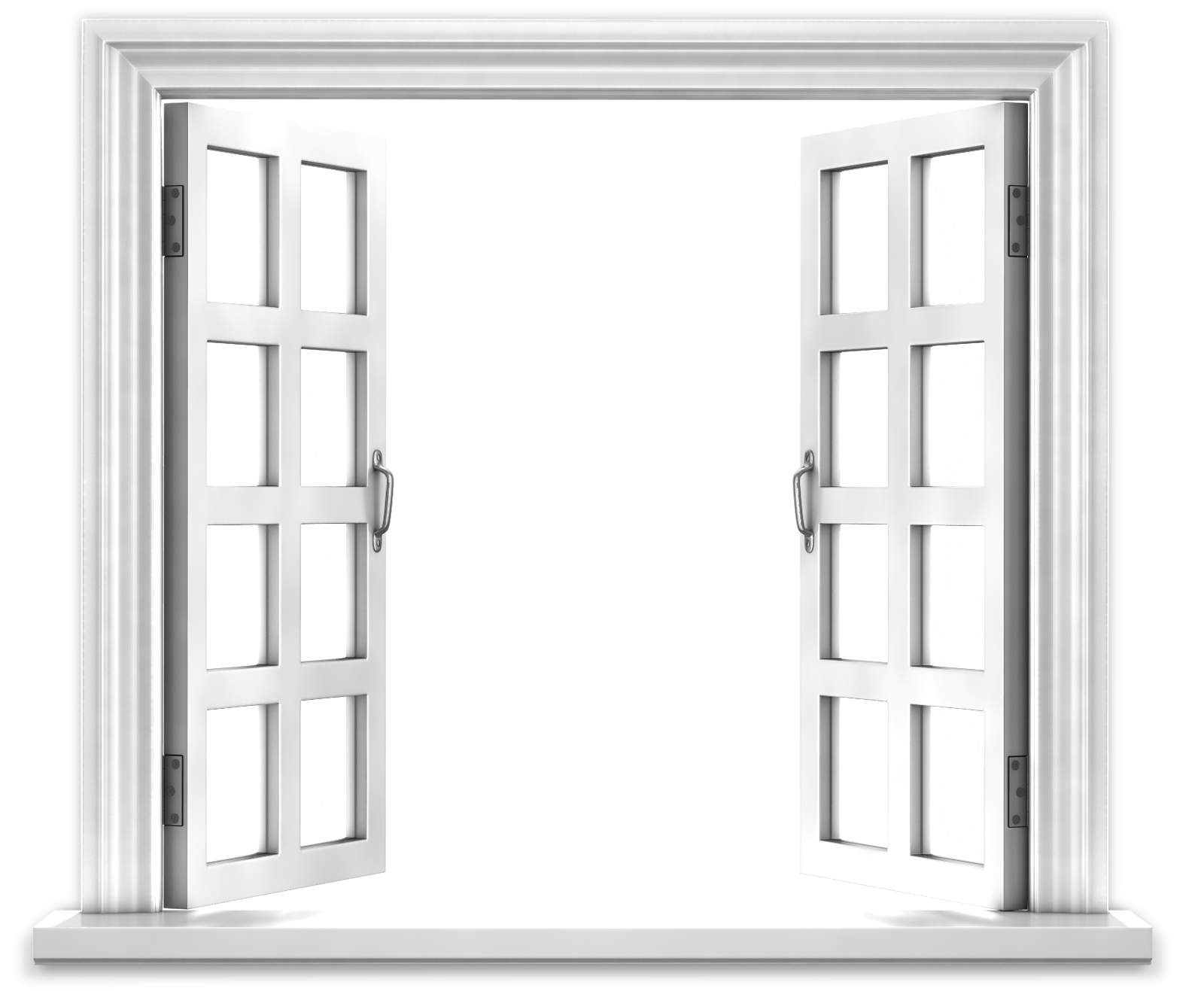 alignment
[Speaker Notes: Why is the acceptance of grants and gifts a good practice?]
“The vote of the legislative body of a city or town shall establish the total appropriation for the support of the public schools, but may not limit the authority of the school committee to determine expenditures within the total appropriation.”
MGL Ch.71, sec.34
[Speaker Notes: This is also quarterly reports? And transfers?]
“only the school committee has the authority to transfer amounts between line items in its budget and cannot delegate this authority to any other municipal board or officer”
DOR opinion 93-660
[Speaker Notes: Quarterly budget reports and transfers]
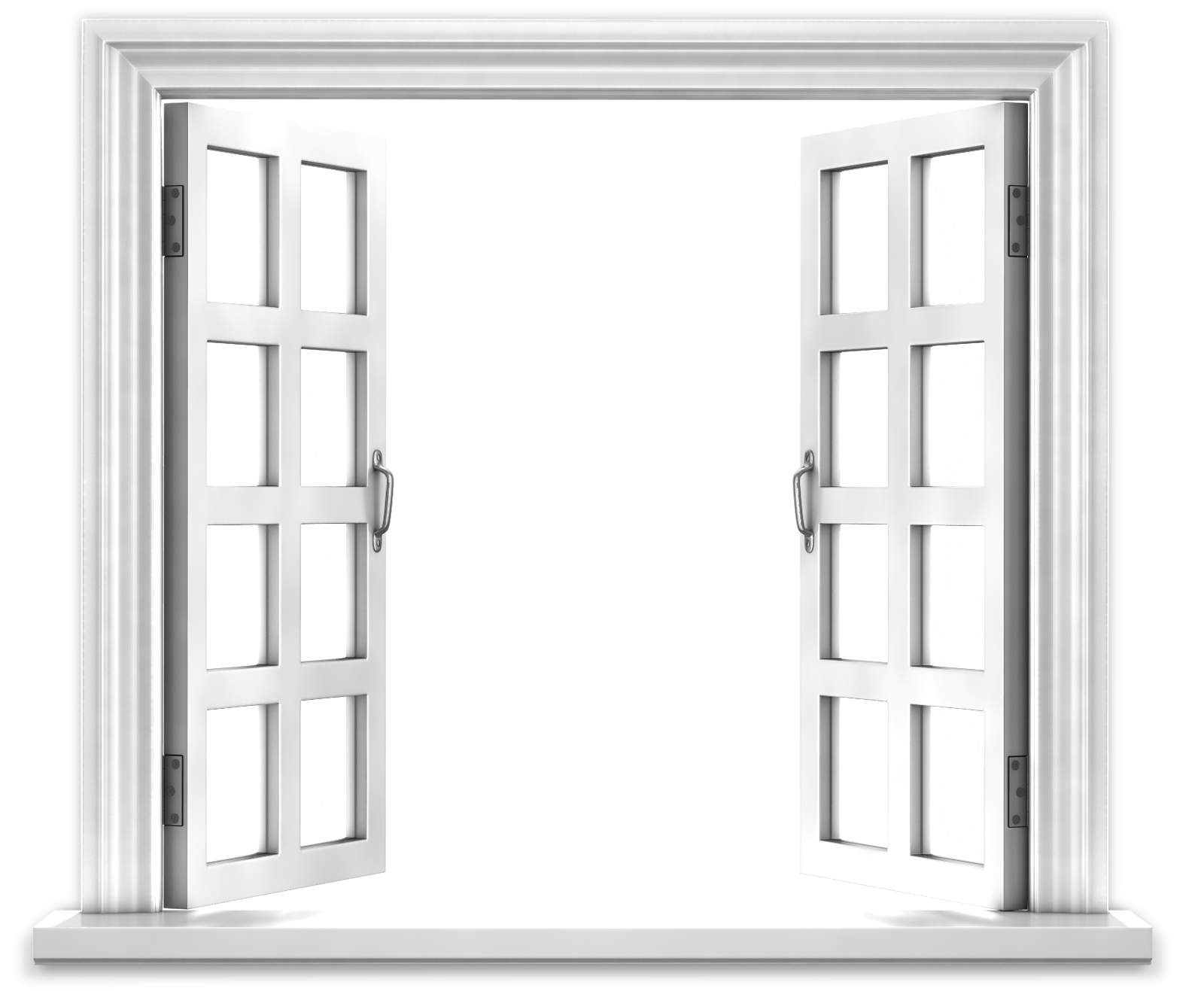 transparency
[Speaker Notes: Trends
Informing next year’s budget]
“…shall review and approve budgets…”
MGL Ch. 71, sec. 37A
[Speaker Notes: Just a grounding central authority]
BALANCE
oversight
RESPECT
transparency
TRUST
alignment
CHECK
authority
Tracy Novick
Field Director
Massachusetts Association of School Committees
novickt@masc.org
Brian Allen
Deputy Superintendent, COO/CFO
Worcester Public Schools
allenb@worcesterschools.net